Городское методическое объединение  «Учитель-логопед».
Документация учителя-логопеда
Блоки
Нормативный блок;
Блок планирования;
Диагностический блок;
Блок рабочей документации;
Методический блок.
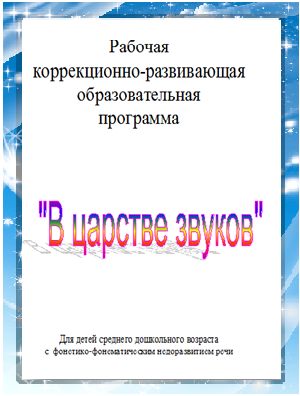 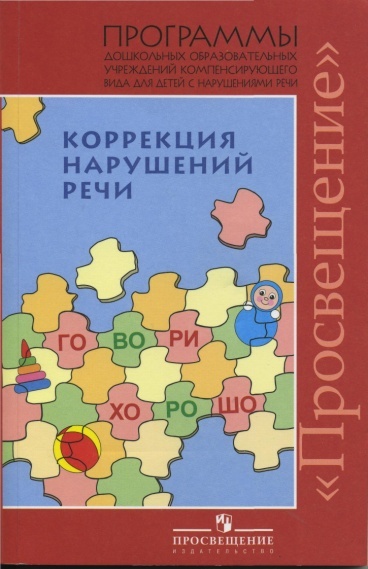 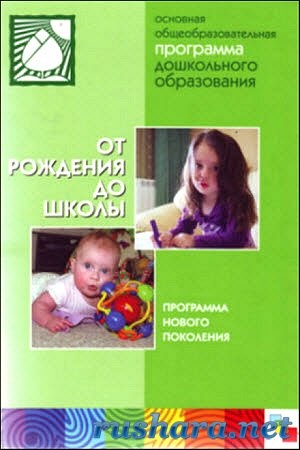 Нормативный блок
Должностная инструкция учителя-логопеда.
Инструкция по охране труда.
Паспорт логопедического кабинет.
Программа коррекционного воспитания и обучения для детей с нарушениями речи.
Нормативно-правовые документы, регламентирующие организацию коррекционно-педагогического процесса в ДОУ (группах).
Блок   планирования
Общий план методической работы на учебный год.
Перспективный план коррекционной работы на учебный год (для каждой возрастной группы),
Ежедневные календарные планы коррекционно-образовательной работы,
Планы индивидуальной и подгрупповой работы с детьми.
Диагностический  блок
Речевые карты на каждого ребенка,
Сводные диагностические таблицы, результаты мониторинга,
Список детей, представляемый в ПМПК.
Карта сопровождения ребенка при поступлении в школу.
Блок  рабочей  документации
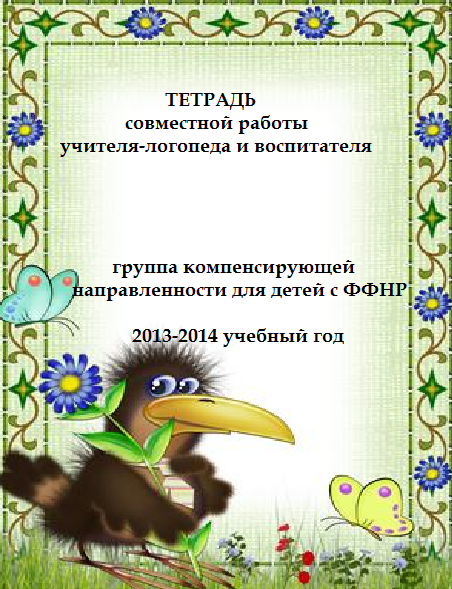 Циклограмма деятельности.
Журнал регистрации детей. 
Журнал учета посещаемости.
Индивидуальная тетрадь ребенка, для развития 
     графических навыков.
Тетради для индивидуальных домашних заданий 
     учителя-логопеда.
Журнал учета  индивидуального консультирования родителей,
      педагогов.
Тетрадь взаимосвязи учителя – логопеда
      и воспитателя, учителя-логопеда и специалистов ОУ.
Самоанализ деятельности учителя-логопеда по всем
      направлениям работы.
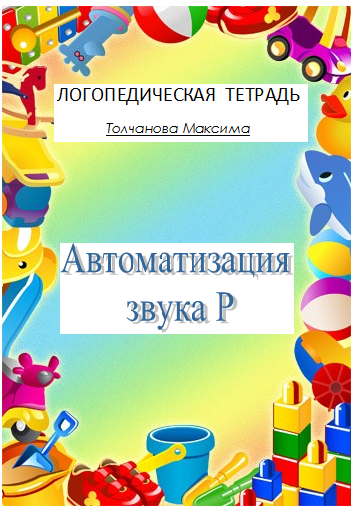 Методический  блок
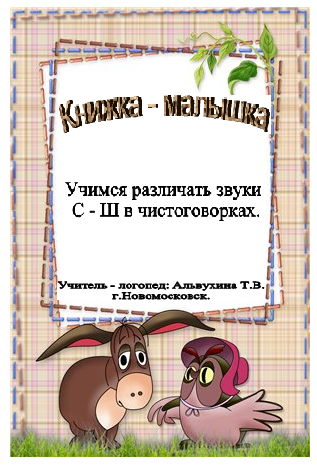 Портфолио учителя-логопеда.
Собственный педагогический 
   опыт:
Рабочие программы,
Публикации,
Исследования,
Презентации, 
Информационные банки  с конспектами занятий, 
      сценариями развлечений,
Игры, пособия.
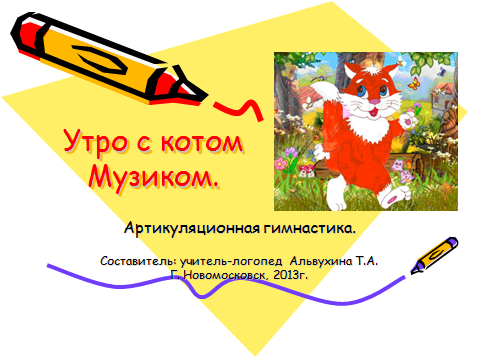 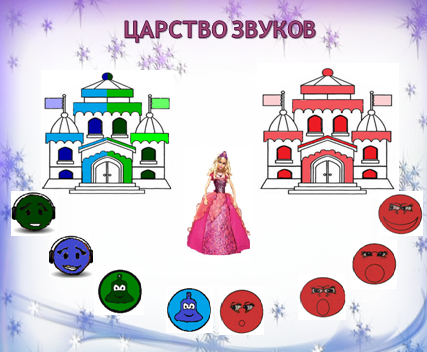 Литература:
Документация учителя-логопеда (для ДОУ) Булатова Н.В. Тула 1999г.
Материалы учебно-практического семинара «Нормативно-правовая база специалистов Службы практической психологии системы образования государственных образовательных учреждений. Сапронова Т.И. Тула 2014г.
Материалы научно-методического семинара «Психолого-педагогические условия эффективного  сопровождения детей с ограниченными возможностями здоровья в рамках инклюзивного образования.  Тула, ГОУ ДПО ТО «ИПКиППРО ТО»